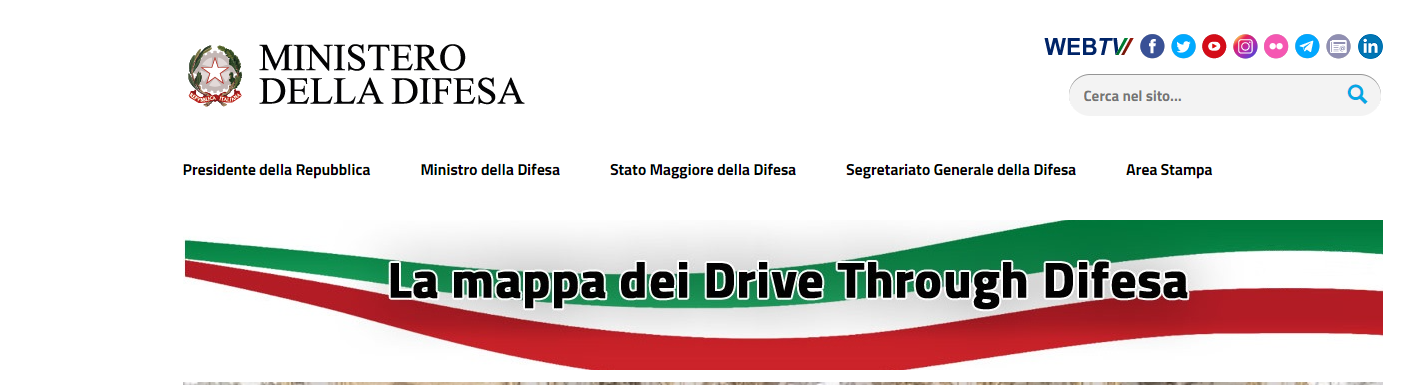 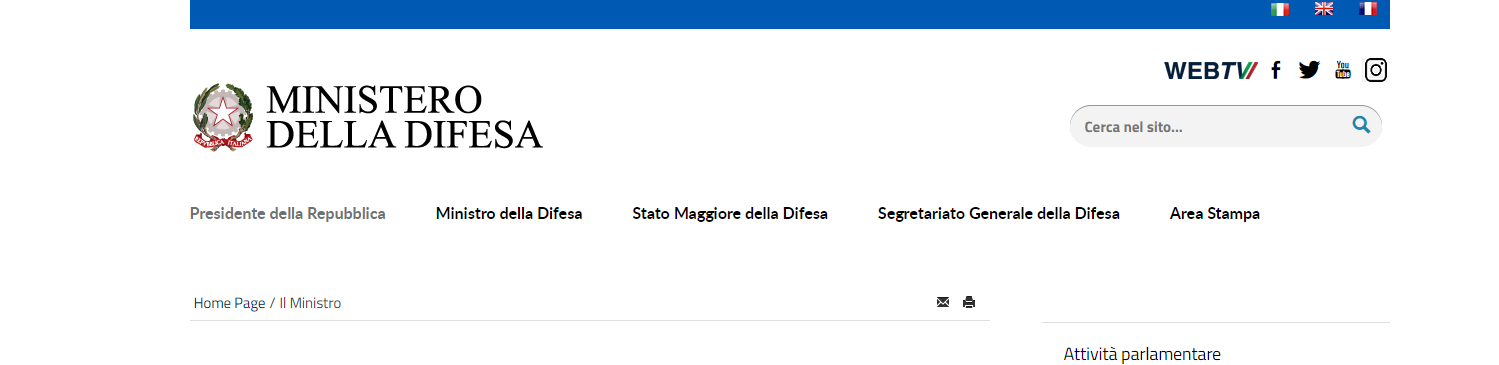 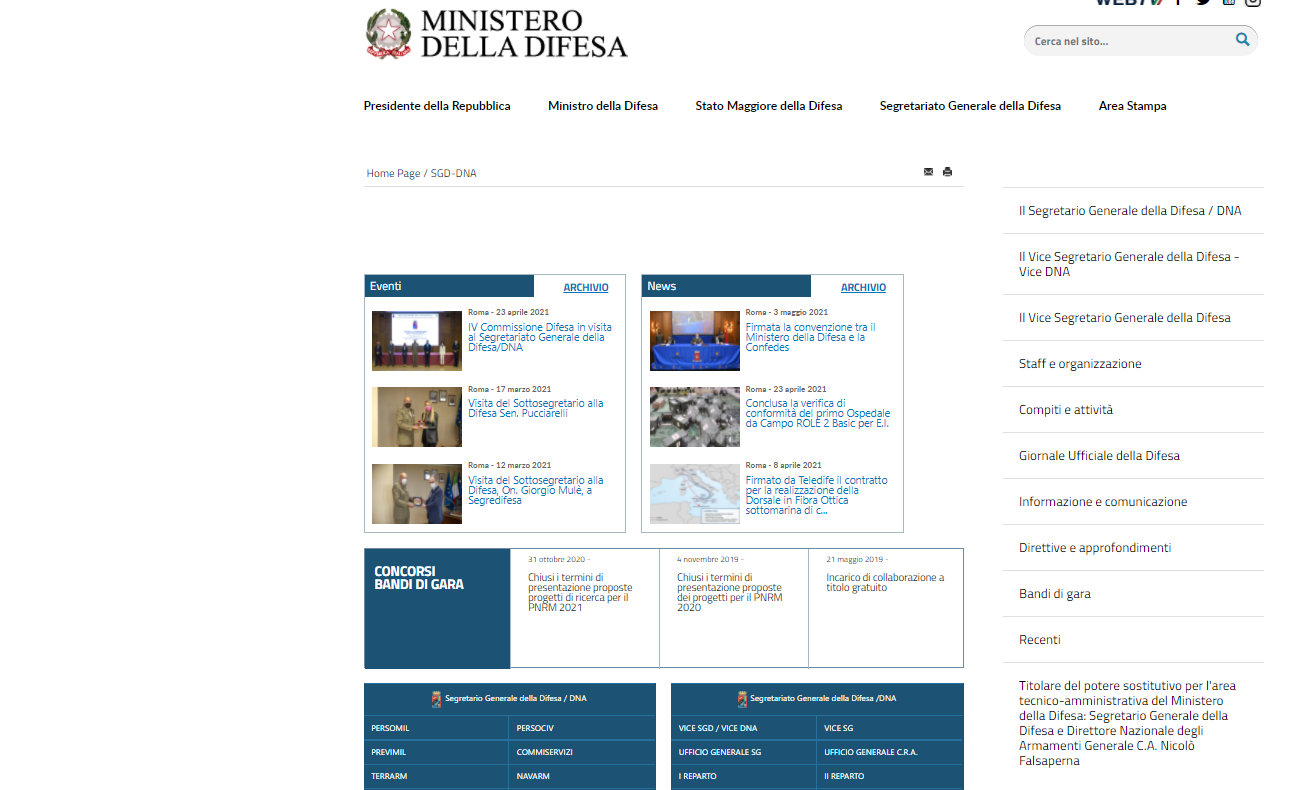 PERSOMIL
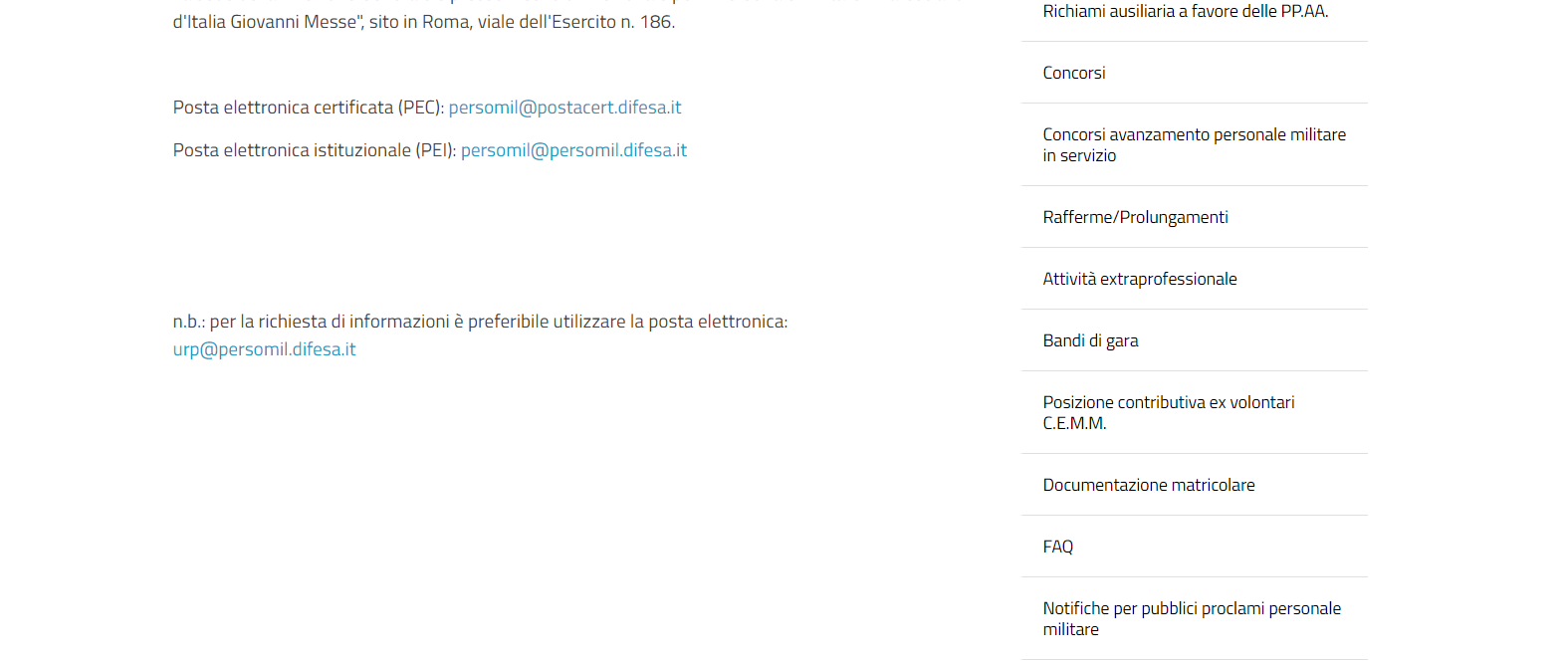 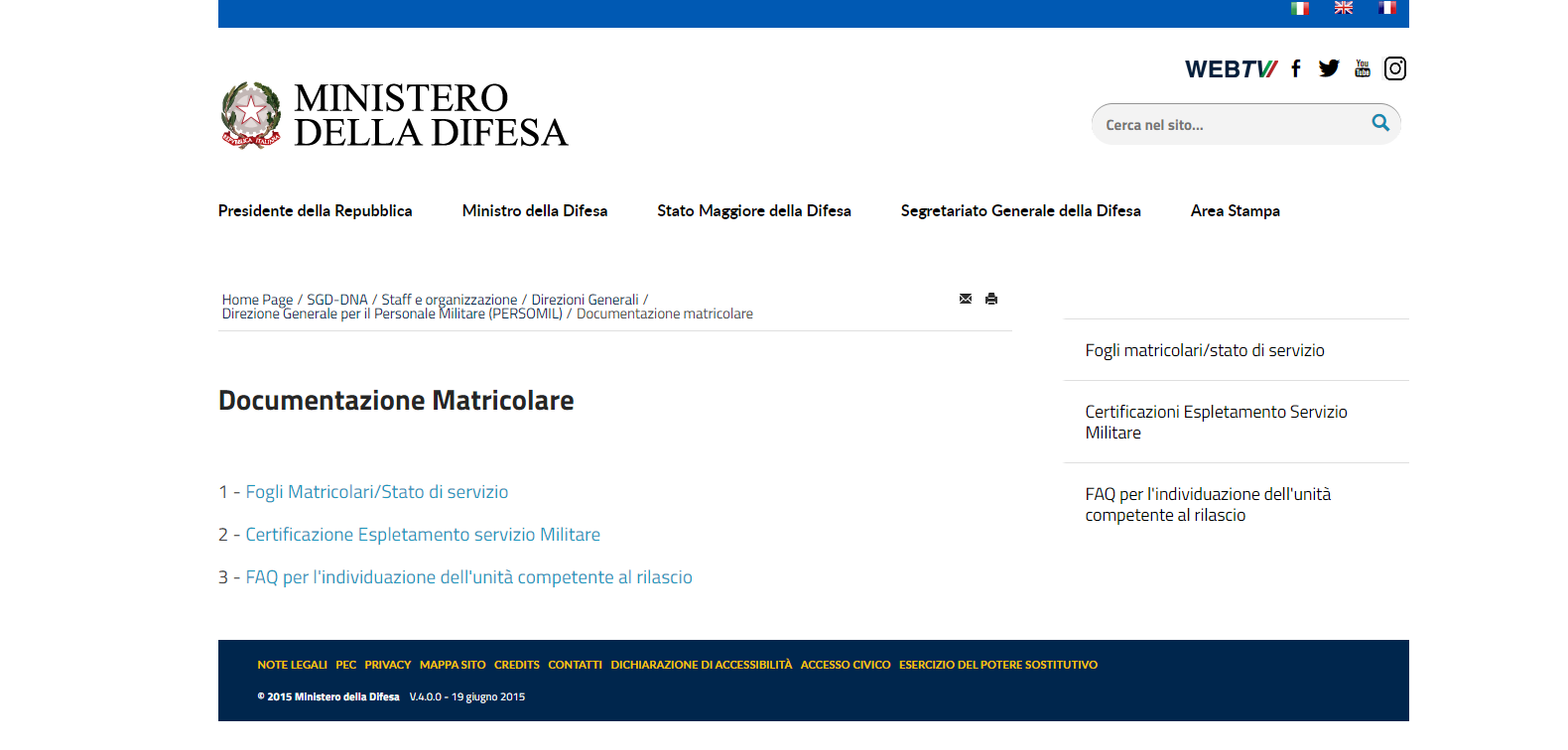 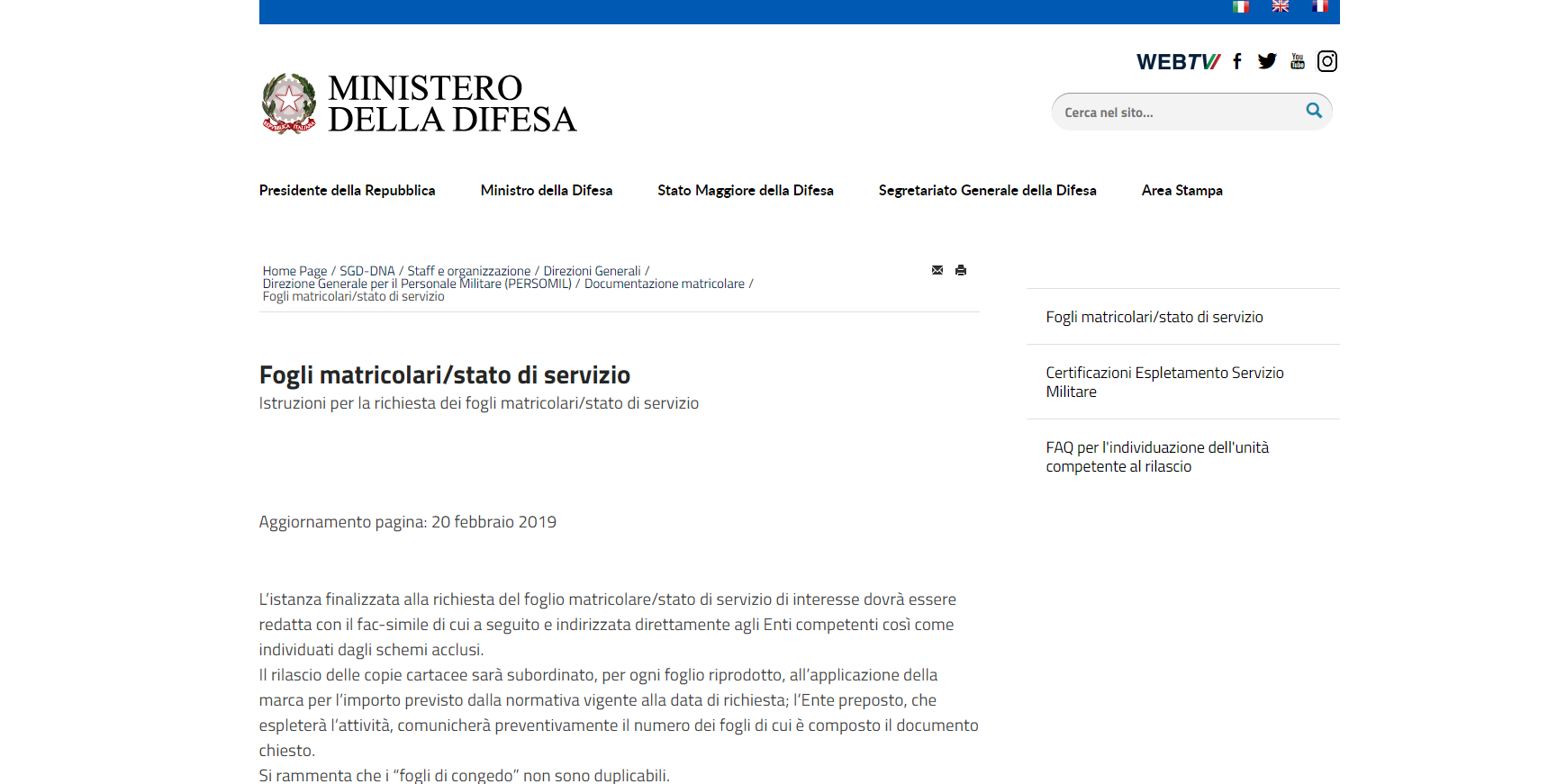 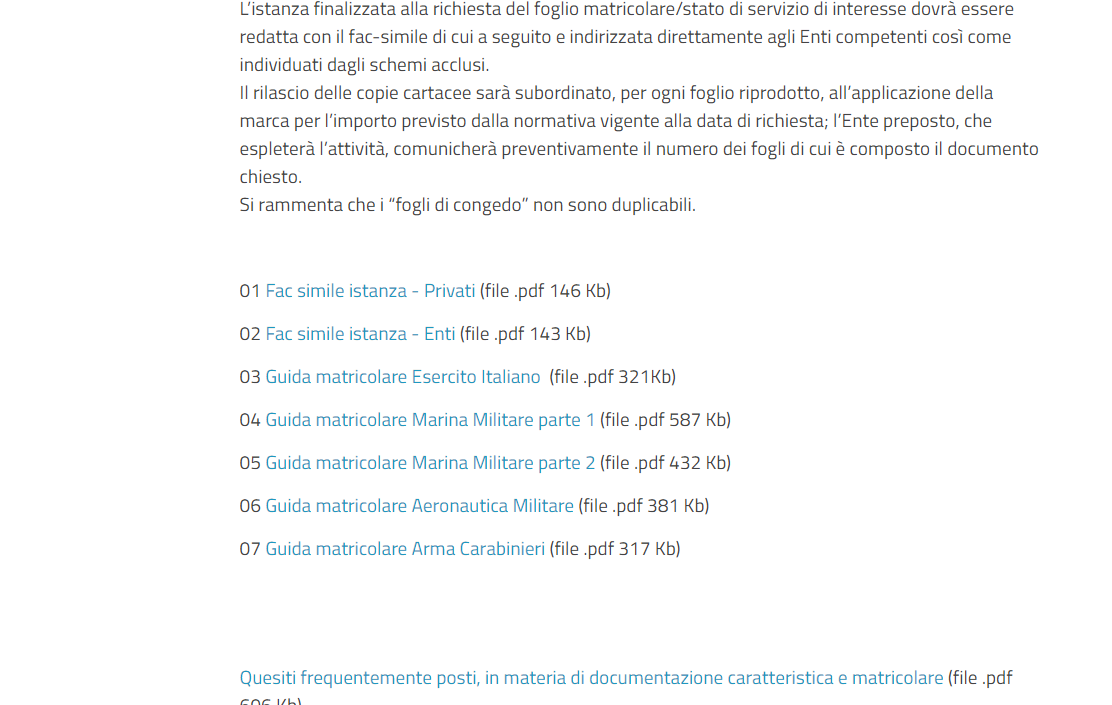 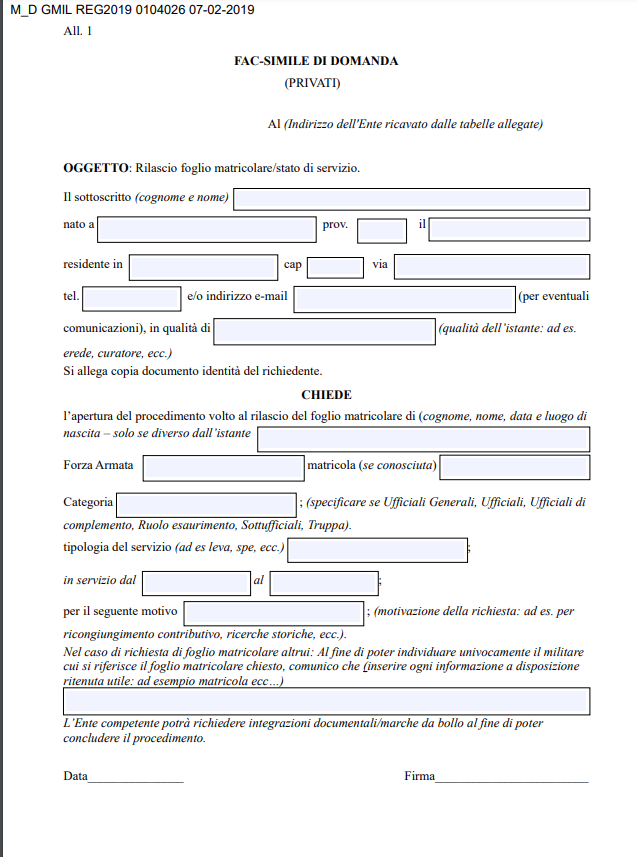 Richiesta fatta 
Da privati
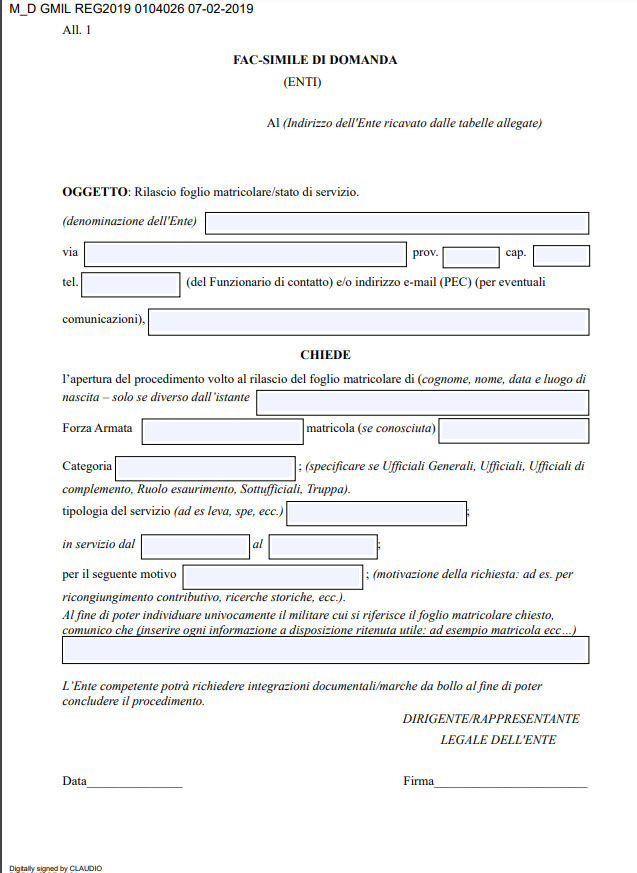 Richiesta fatta dal patronato
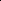 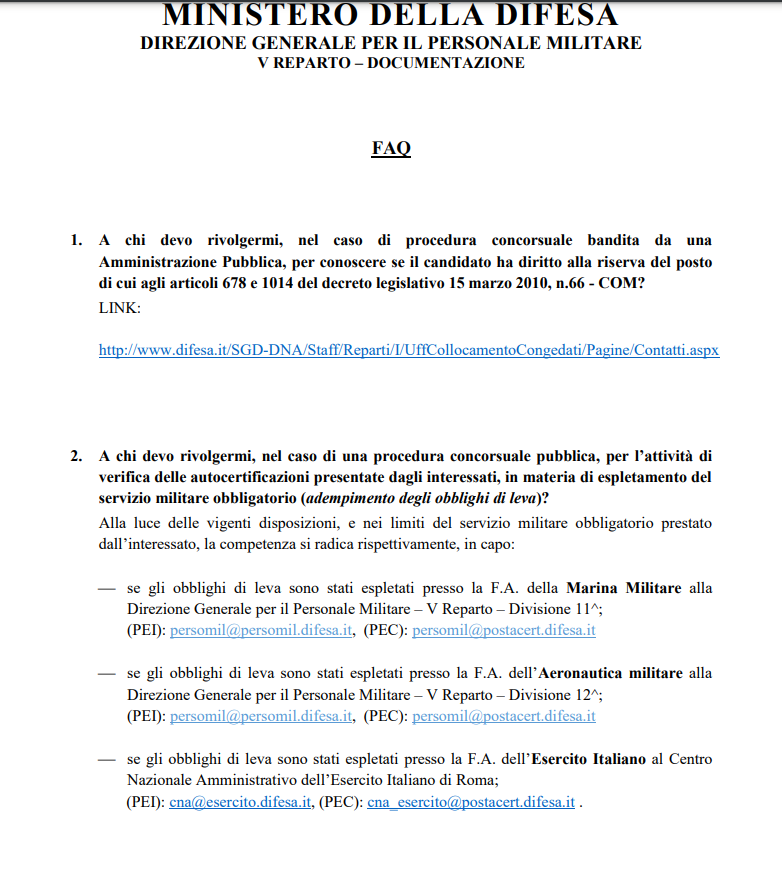 Come e dove inviare le varie istanze
Come e dove inviare le istanze
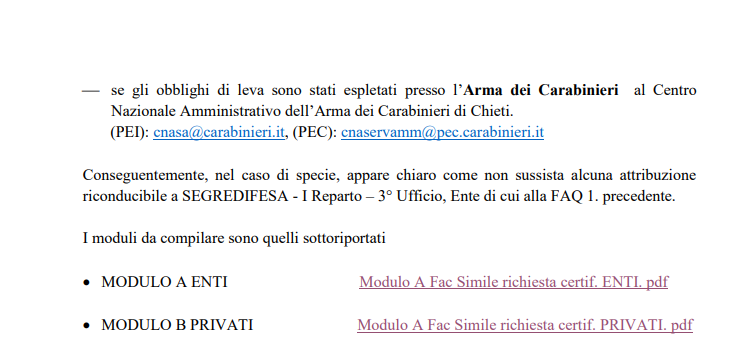